BÀI 24: ua ưa
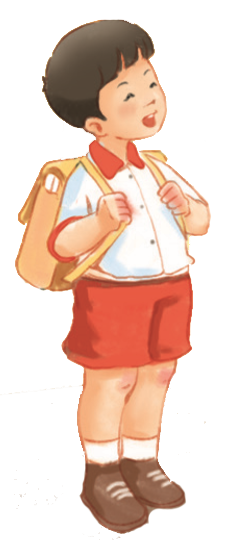 ua
ưa
m
ua
đ
ưa
‘
mua
đưa
[Speaker Notes: Viết phấn màu, đánh dấu điểm đặt bút, điểm gặp nhau
Mờ mờ e me nặng mẹ mẹGt m đọc m, gt n rồi so sánh 1 nét thẳng và 1 nét móc xuôi, 1 thẳng và 2 nét móc xuôi 
Gt tiếng mỡ 

Ô ghép tiếng mẫu]
ua
ưa
m
ua
đ
ưa
‘
mua
đưa
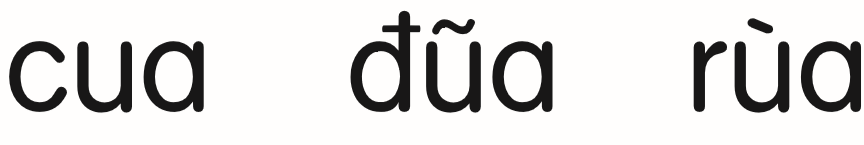 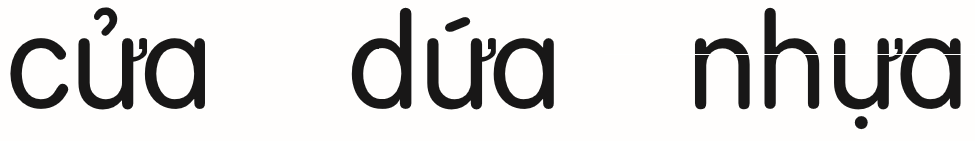 [Speaker Notes: Viết phấn màu, đánh dấu điểm đặt bút, điểm gặp nhau
Mờ mờ e me nặng mẹ mẹGt m đọc m, gt n rồi so sánh 1 nét thẳng và 1 nét móc xuôi, 1 thẳng và 2 nét móc xuôi 
Gt tiếng mỡ 

Ô ghép tiếng mẫu]
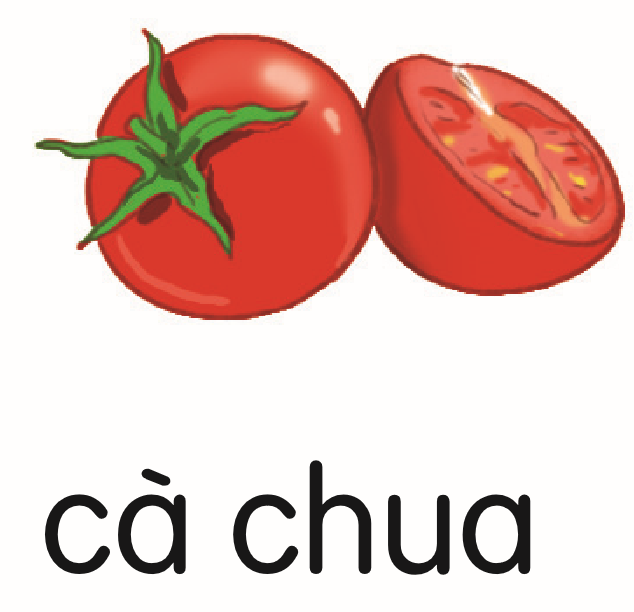 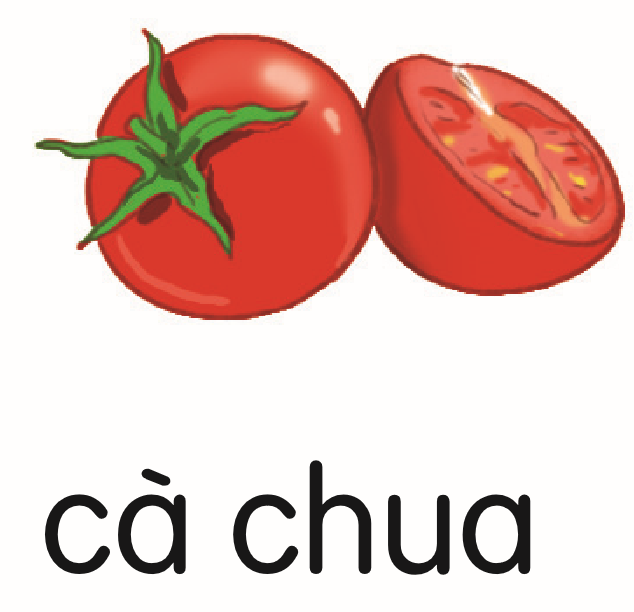 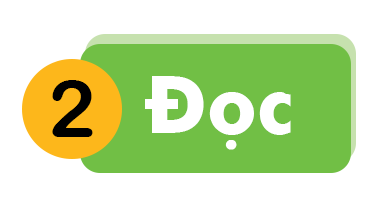 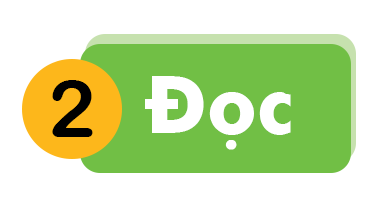 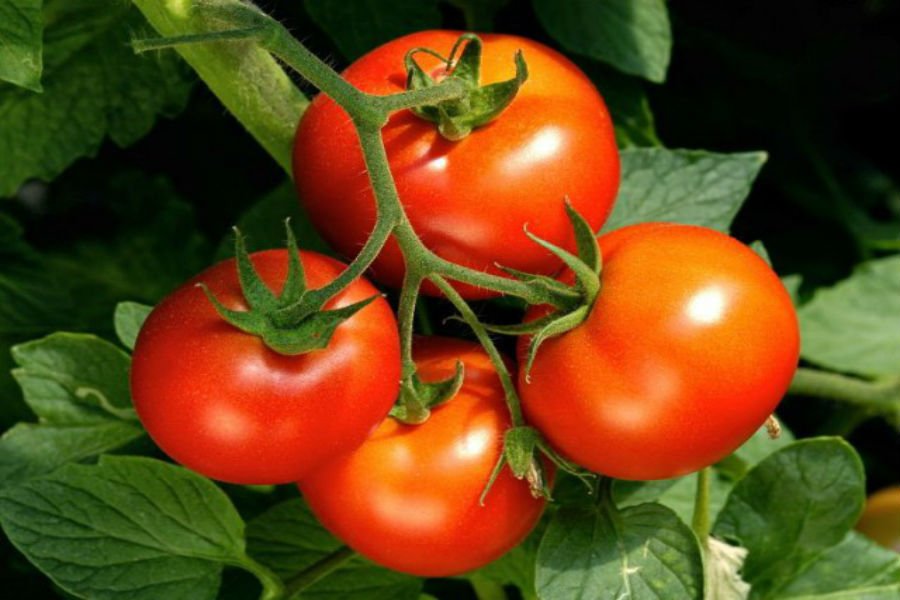 cµ chua
cµ chua
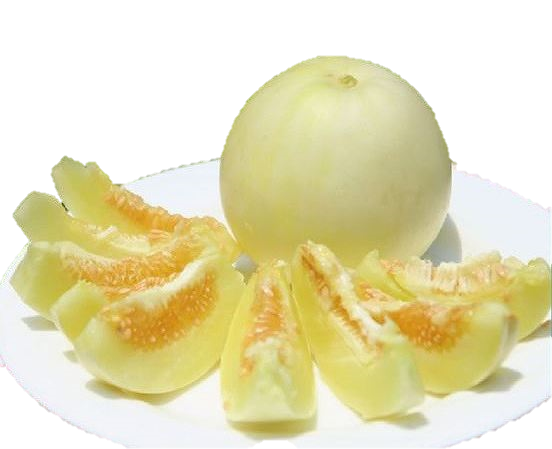 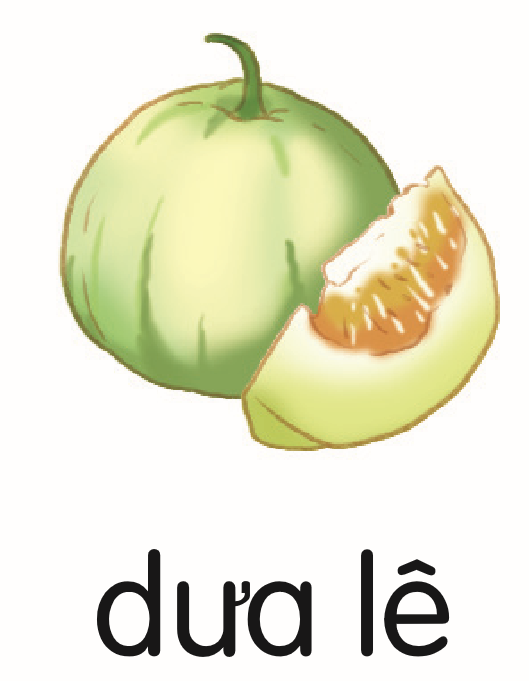 d­­­­ưa lª
d­­­­ưa lª
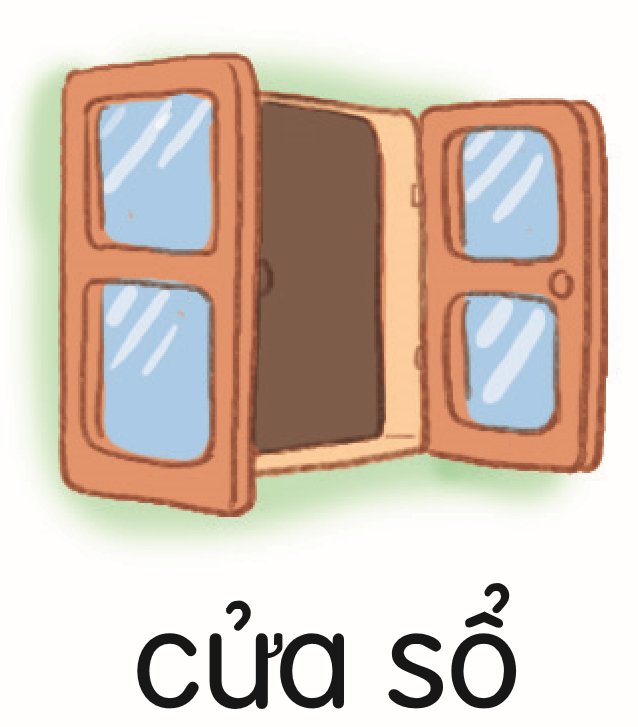 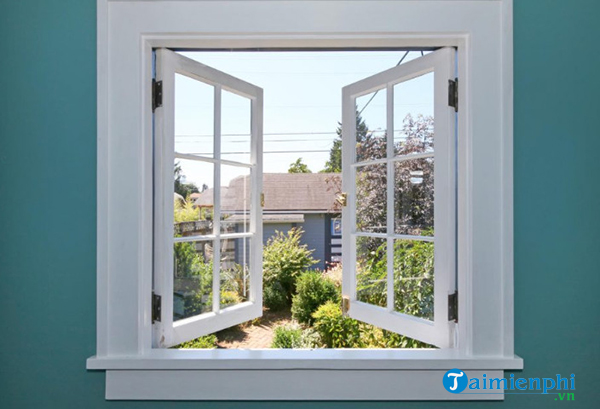 cöa sæ
cöa sæ
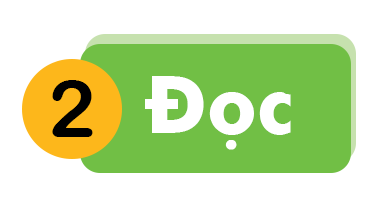 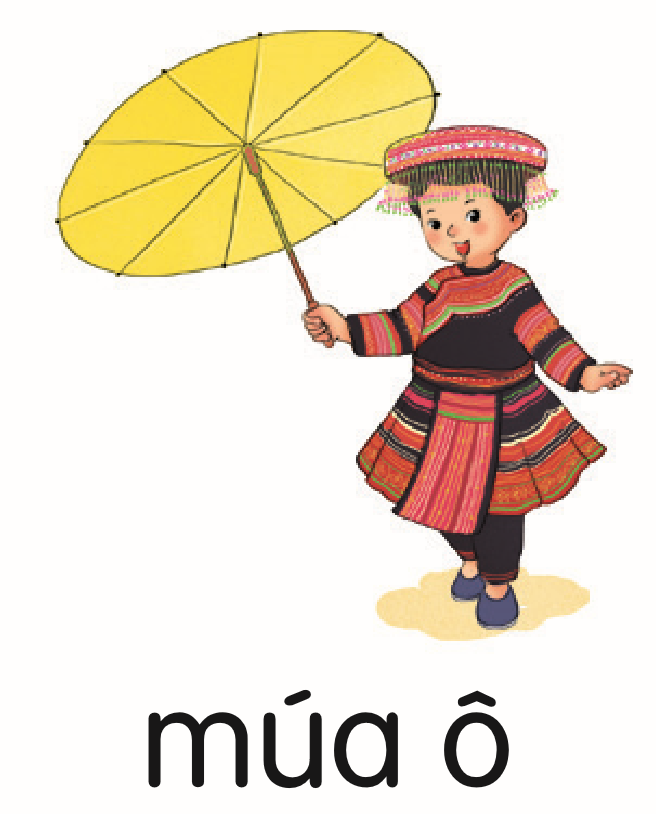 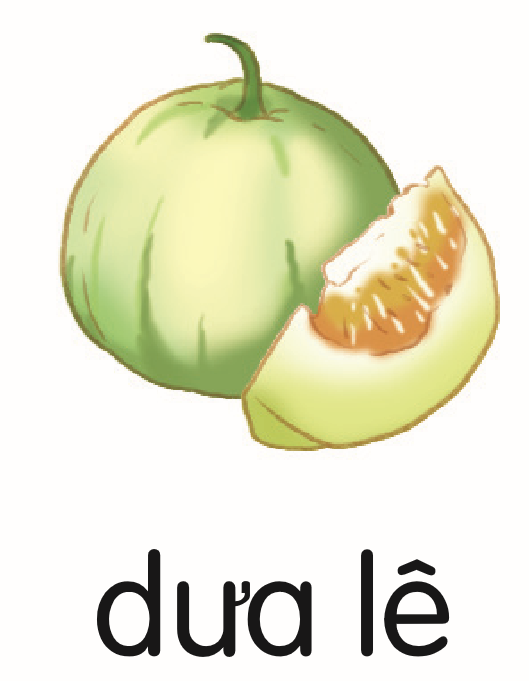 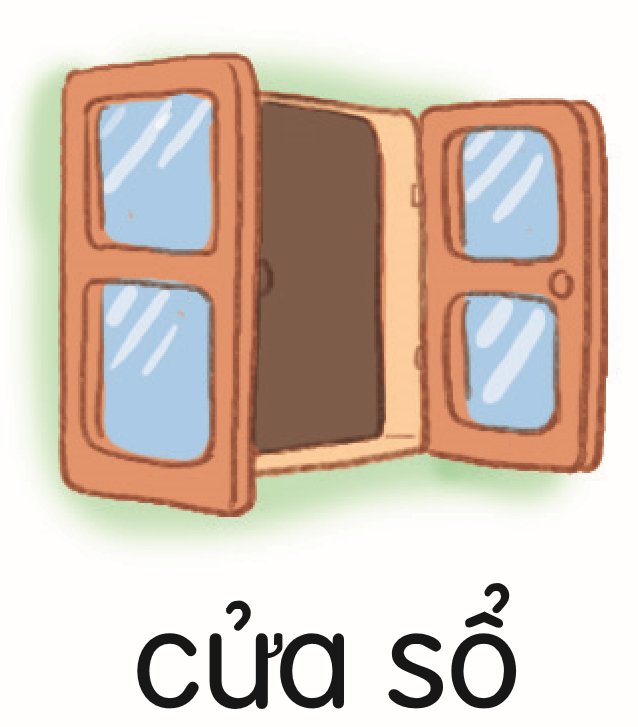 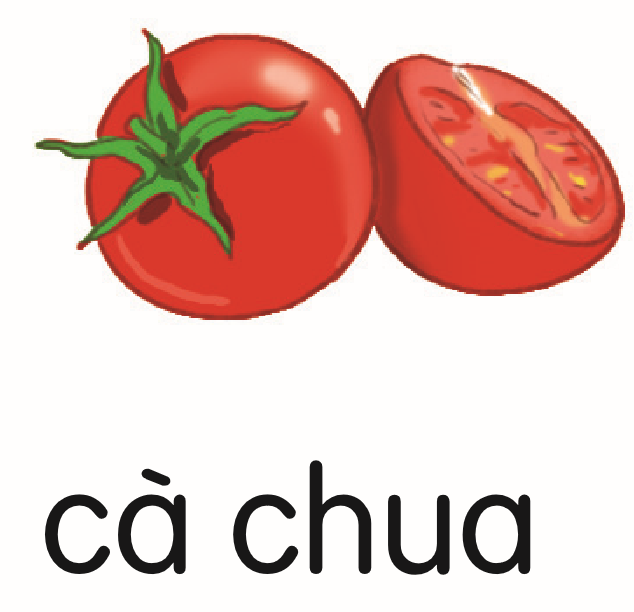